wq-3. M/M/S 待ち行列，アーランの即時式モデル
（待ち行列の数理）
URL: https://www.kkaneko.jp/cc/wq/index.html
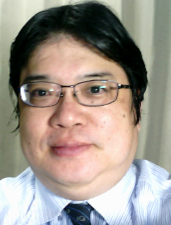 金子邦彦
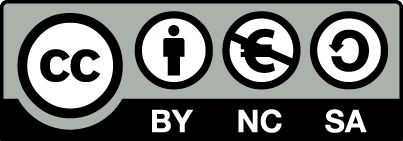 1
アウトライン
3-1 M/M/S 待ち行列
3-2 アーランの即時式モデル
2
3-1 M/M/S 待ち行列
3
ケンドール記法 M/M/S
X:	到着過程	
		→ポアソン分布のとき「M」と書く
Y：	処理時間分布	
		→指数分布のとき「M」と書く
Z:	サーバ数
          個数を限定しないとき「S」と書く	
K：	待ち行列の長さの制限
　　   制限しないときは何も書かない
4
M/M/S 待ち行列モデル
サーバ
待ち行列
ポアソン分布で到着
サーバ数：S
処理時間は指数分布
5
M/M/S 待ち行列モデルの解析
状態遷移
システム内のジョブ数を「状態」と見る

定常状態
定常状態での、各「状態」の確率を求める

システムの「処理率」を求める
6
状態
状態０：　システム内のジョブ数が　０
状態１：　システム内のジョブ数が　１


状態S:　システム内のジョブ数がS
7
状態遷移
ジョブが到着：
		状態 ｋ から状態 ｋ+１ に遷移
ジョブが完了：
		状態 ｋ から状態 ｋｰ１ に遷移
8
遷移確率に関する方程式
微小時間　⊿ｔ（限りなく０に近い）についての式
「ジョブの到着」と「ジョブの完了」は、「同時」には起きない
「ジョブの完了」の確率は、⊿ｔ と μの式
「ジョブの到着」の確率は、⊿ｔ と λの式
9
「ジョブの完了」に関する式
ｋ≦S ならば（ｋは状態番号）
サーバに空きがある
		ｋμ⊿t (1ｰμ⊿t)     ≒ ｋμ⊿t 
ｋ＞Sならば（ｋは状態番号）
サーバは全て忙しい
		Sμ⊿t (1ｰμ⊿t)     ≒ Sμ⊿t
k-1
S-1
10
状態遷移
ジョブが到着：
		状態 ｋ から状態 ｋ+１ に遷移
					 λ⊿t
ジョブが完了：
		状態 ｋ から状態 ｋ－１ に遷移
		ｋ≦S ならば：　ｋμ⊿t 
		ｋ＞Sならば：	Sμ⊿t
11
状態遷移図
１－λ
λ
λ
λ
λ
λ
状態
S＋1
状態
S-1
状態
S
状態０
状態１
μ
２μ
Sμ
Sμ
Sμ
１－μ－λ
１－Sμ－λ
１－Sμ－λ
１－（S－１）μ－λ
12
定常状態方程式
０＜ｎ＜S では
	（λ＋ｎμ）Pｎ = λPnｰ1 + （ｎ＋１）μPn+1

S ≦ｎ　では
	（λ＋Sμ）Pｎ = λPnｰ1 + SμPn+1

λP0 = μP1
13
定常確率をP0で表す
０＜ｎ＜S では
	Pn =  
S ≦ｎ　では
	Pn =
n
(   )
λ　　　P0
μ　　　n!
n
λ　　　P0
(   )
n-S
μ　　　S!S
14
システム処理能力ρ
ρ= λ/μ

λ⊿ｔ：　「時間 (t, t +⊿ t) に到着するジョブ数」の平均
μ⊿ｔ：　「サーバがジョブを処理中の間，⊿ｔ 内に完了する処理数」の平均
15
待ち合わせが生じる確率
システム内のジョブ数が S 以上
Pqueue 	= ∑ Pn
			= ∑
			= ∑　P0
∞
n=S
n
∞
(   )
λ　　　P0
n-S
μ　　　S!S
n=S
∞
n
(Sρ)　　1
n-S
n=S
S!　　　S
16
3-2 アーランの即時式モデル
17
ケンドール記法 M/M/S/1
X:	到着過程	
		→ポアソン分布のとき「M」と書く
Y：	処理時間分布	
		→指数分布のとき「M」と書く
Z:	サーバ数
          個数を限定しないとき「S」と書く	
K：	待ち行列の長さの制限
　　   K = 1
18
M/M/S/1 のとき
ポアソン分布で到着
K=1 なので
待ち行列なし
サーバ数：S
処理時間は指数分布
19
アーランの即時式モデル
待ち行列モデル：　	M/M/S/S
入力回線数：		無限
待ち行列長：		L＝０
システム内の最大占有サーバ数：	K＝S
20
「即時式」の意味
K = 1 なので，次の性質を持つ
待ち行列なし
待ち行列長は 0
システム内の占有サーバ数がS （すべてのサーバが占有されている）のとき，到着したジョブは棄却される
サーバの空きがあれば，直ちに処理される
　→　即時式
21
ジョブのモデル
ジョブの到着
平均λのポアソン分布
→　ある時刻に客が到着してから時間t内に次の客が到着する確率はポアソン分布に従う：　１－e－λｔ
微少時間⊿tの間にジョブが到着する確率：λ⊿ｔ
ジョブの処理時間
平均１/μの指数分布
微少時間⊿tの間に処理が終わる確率：　μ⊿ｔ

システム処理能力：ρ＝λ/μ
22
状態
状態０：　	系内のジョブの数が　０
状態１：　	系内のジョブの数が　１


状態S:　	系内のジョブの数が　S
（状態はSまで）
23
状態遷移
ジョブが到着：
		1) ｋ＜S のとき
		　　　状態 ｋ から状態 ｋ+１ に遷移
		2) ｋ=S のとき
			状態Sのまま（新しい到着は棄却される）
ジョブの回線の占有終わり：
		状態 ｋ から状態 ｋｰ１ に遷移
24
状態遷移
ジョブが到着：
		1) ｋ＜S のとき
		　　　状態 ｋ から状態 ｋ+１ に遷移：　 λ⊿t

ジョブの回線の占有終わり：
		状態 ｋ から状態 ｋｰ１ に遷移 ：　　	ｋμ⊿t
25
状態遷移図
１－λ
λ
λ
λ
λ
状態
S-1
状態
S
状態０
状態１
μ
２μ
（S-1)μ
Sμ
μ－Sμ
１－μ－λ
１－（S－１）μ－λ
26
定常状態についての方程式
（λ＋ｎμ）Pｎ = λPnｰ1 + （ｎ＋１）μPn+11

λP0 = μP1

λPn-1 = SμPn
27
棄却率
定常状態で，系内にn個のジョブ（0≦n≦s）がある確率を Pn とすると 

	

棄却率：
システム内の占有サーバ数が Sになる確率：Ps
上の式で，n=s として計算する
28